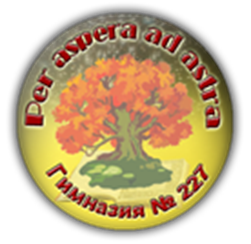 Государственное бюджетное общеобразовательное учреждение Гимназия №227Фрунзенского района Санкт-Петербурга
Конструирование и моделирование
Педагог технологии
 Потапова Н.В.
2019
Конструирование - это разработка конструкции изделия.
ЗРИТЕЛЬНОЕ ПРЕДСТАВЛЕНИЕ ИЗДЕЛИЙ
СОСТАВЛЕНИЕ ЭСКИЗОВ, ТЕХНИЧЕСКИХ РИСУНКОВ, ЧЕРТЕЖЕЙ
ПОДБОР НЕОБХОДИМОГО МАТЕРИАЛА
ИЗГОТОВЛЕНИЕ ОПЫТНОГО ОБРАЗЦА
ИСПЫТАНИЕ НА ПРОЧНОСТЬ И РАБОТОСПОСОБНОСТЬ
УСТРАНЕНИЕ НЕДОСТАТКОВ
На заводе BMW будущие модели машин конструируют из
 пластилина и затем окрашивают краской.
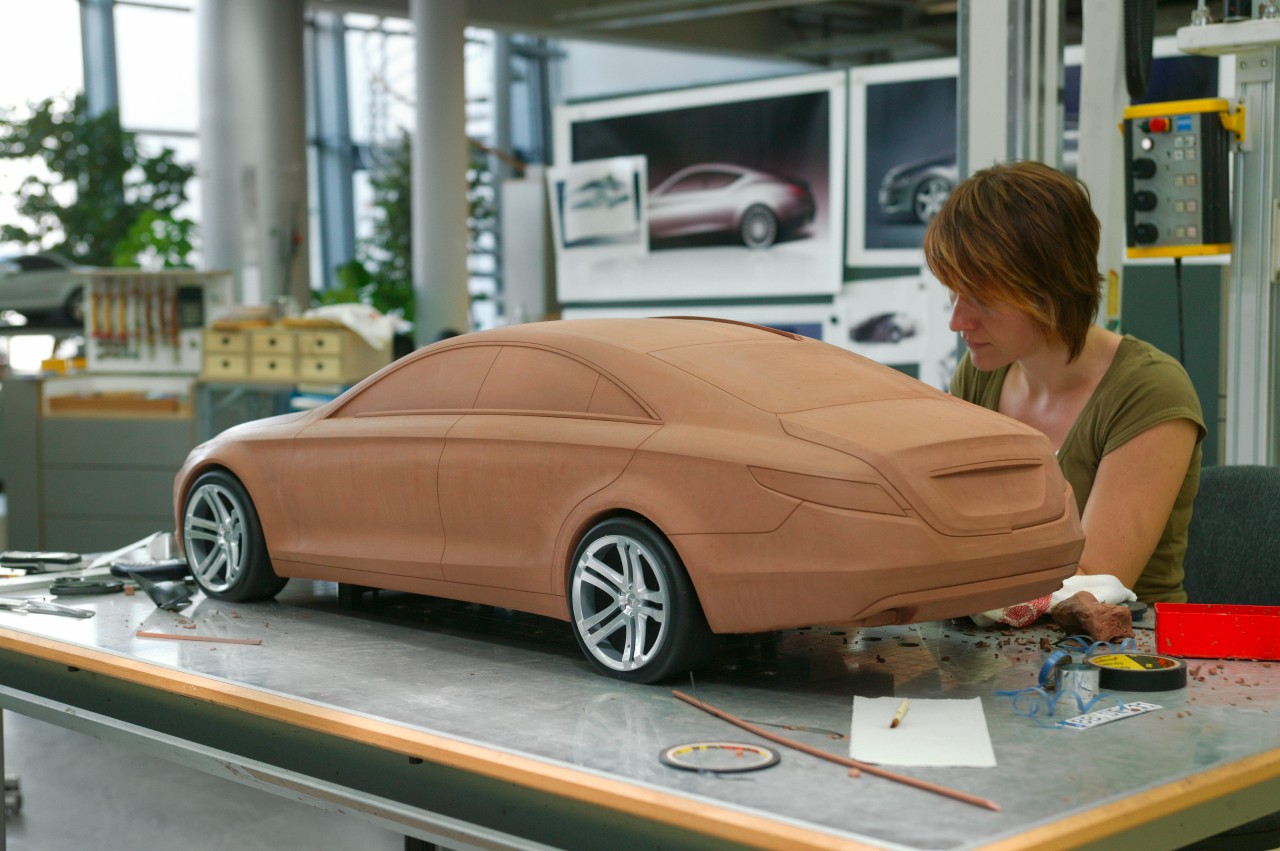 Моделирование
Один из приёмов конструирования. 
Модель - уменьшенный или увеличенный образец изделия. 
Модели, как и настоящие изделия, изготавливают по эскизам, техническим рисункам и чертежам.
Модель из дерева
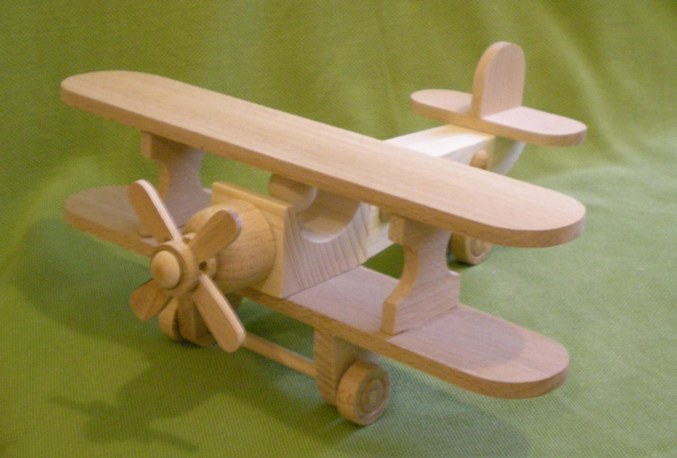 Модели из бумаги
Модели из ткани
Загадка
Повернулась к грядке боком,Налилась вся красным соком.Ей сестрица земляника.Что за ягодка?
Загадка
Повернулась к грядке боком,Налилась вся красным соком.Ей сестрица земляника.Что за ягодка?

    Клубника
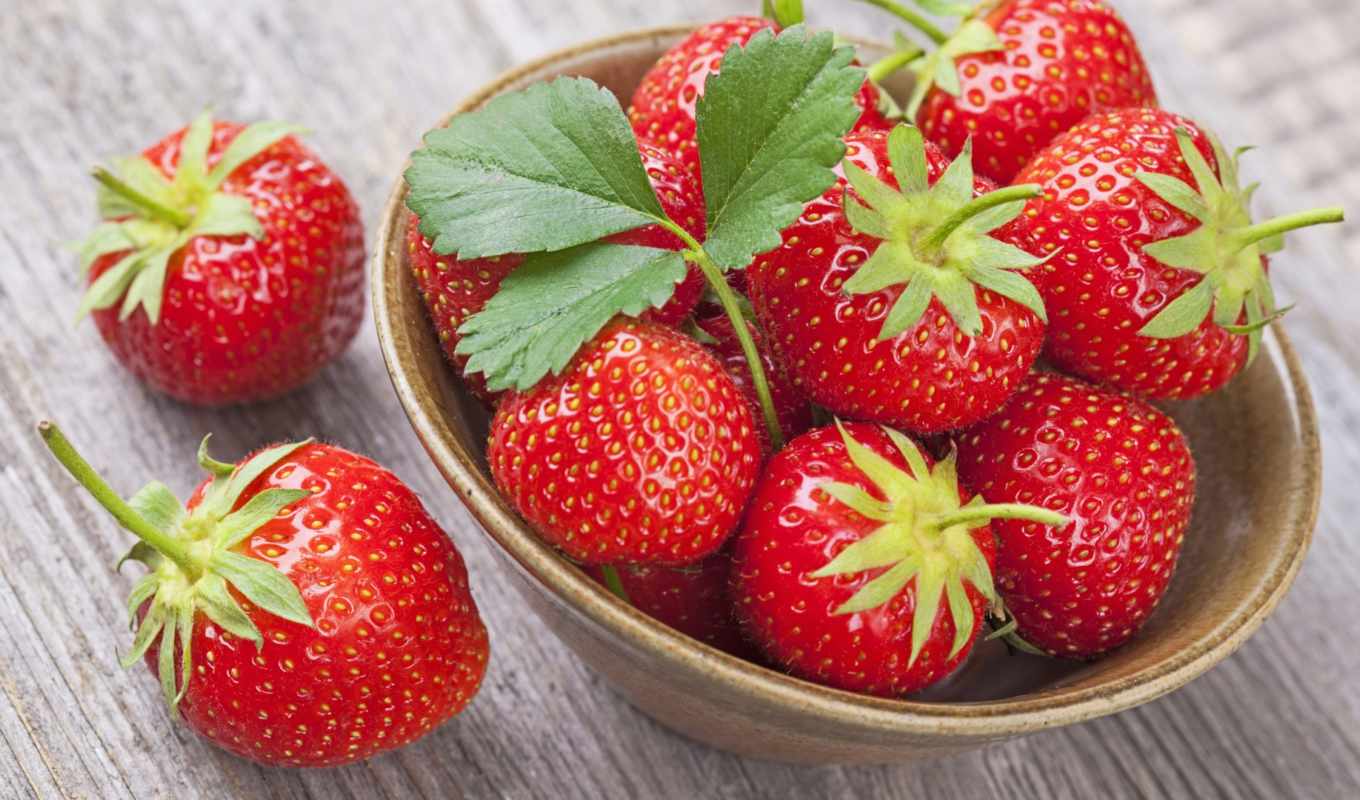 Инструменты и материалы
Ножницы
Клей
Фломастеры
Развёртка
Динамическая пауза

   Этой крохотной девчушке (приседают на корточки)Жить не скучно на опушкеС паучками и жучками, (тихо бегут)Земляными червячками,А порою за травой (останавливаются, поднимают руки вверх)С милой матушкой-землей.Можно здесь уединиться (приседают)И секретами делится. (шепчутся друг с другом)
Развертка
Последовательность выполнения модели клубники:
-Раскрасить развертку и чашелистник.
-Согнуть по линиям развертку
-Склеить развертку с помощью клапана
-Поочередно склеить лепестки друг с другом
-Придать форму листочкам чашелистника
-Приклеить чашелистник к ягодке.
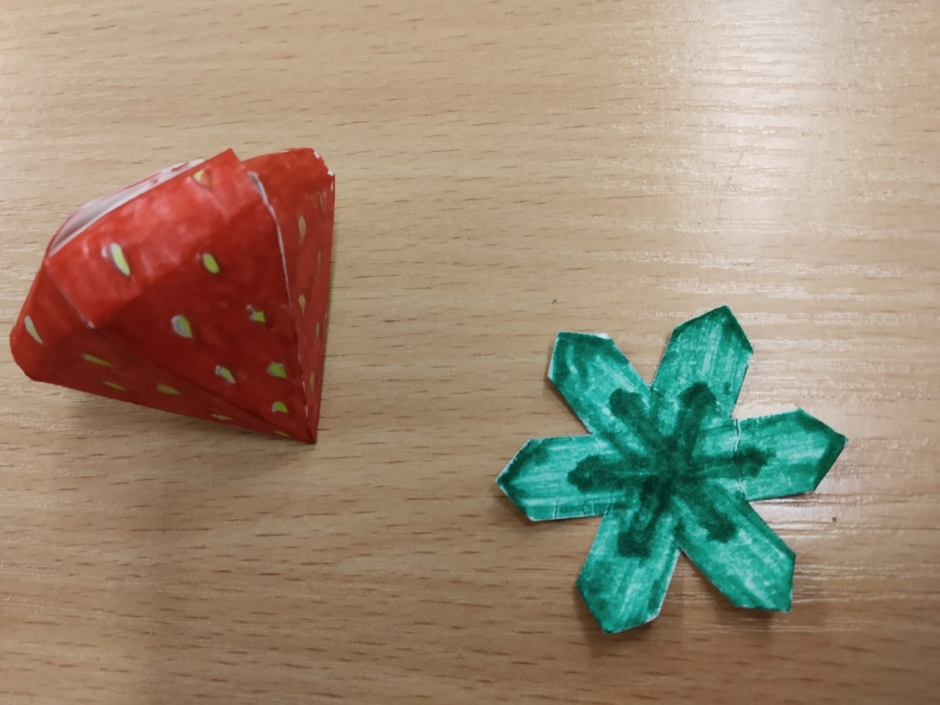 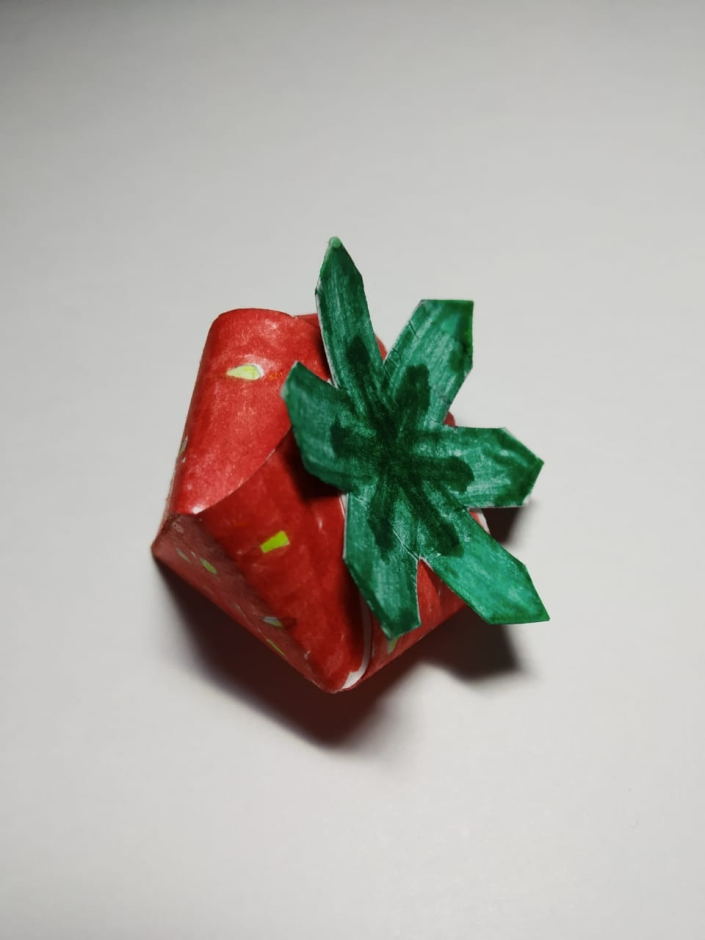 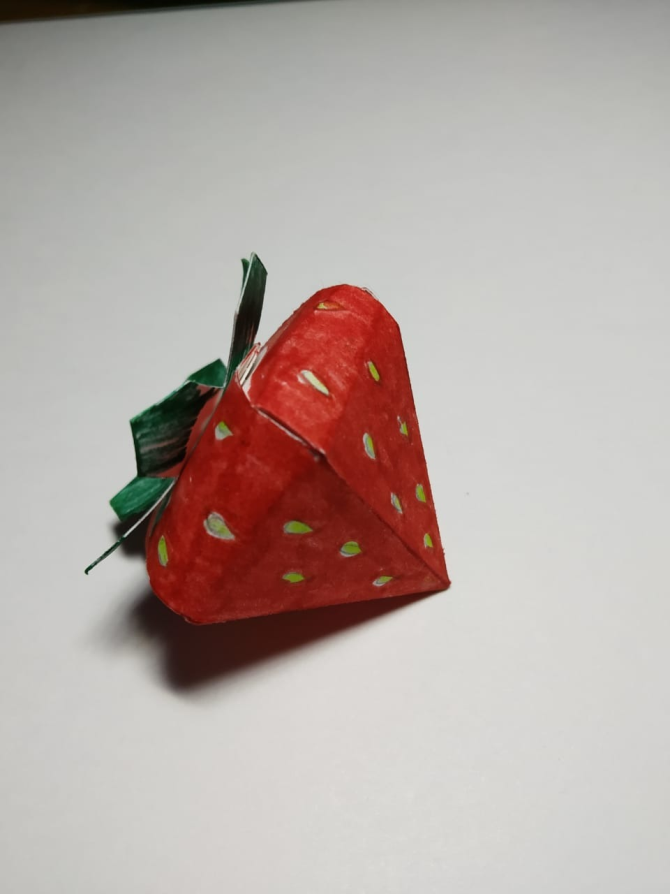 Собираем урожай!